Föräldramöte 2020/21
Föräldramöte 2021/2022
P11 Central
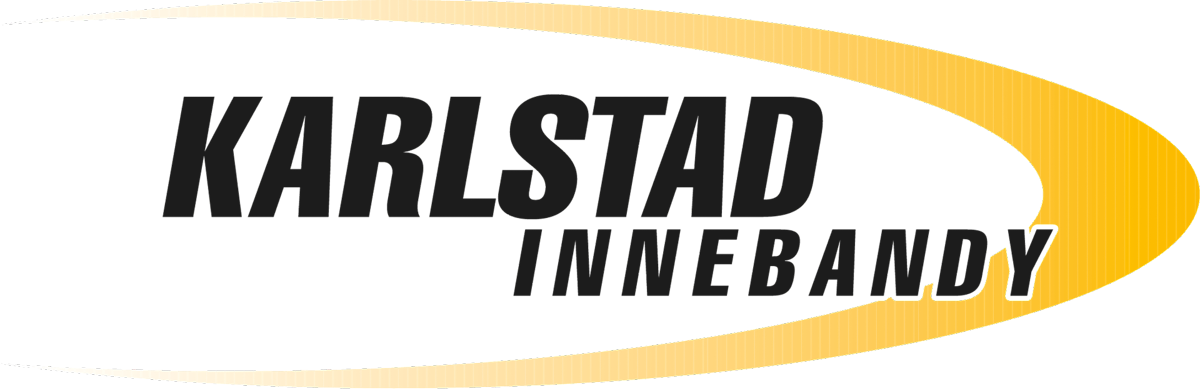 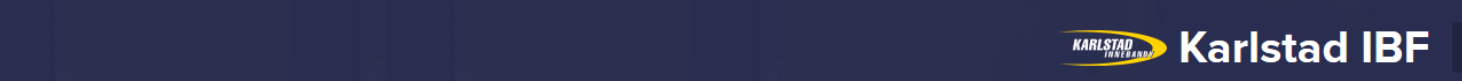 Agenda
Ledarpresentation
Föreningen
Föräldraansvar i föreningen
Medlemsavgifter
Truppen
Träningar
Matcher och cup
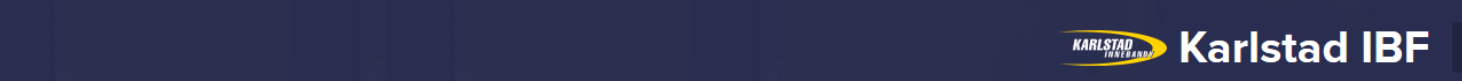 Ledarpresentation
Fredrik Appel (Tränare)
Erik Nilsson (Tränare)
Jon Hagman (Tränare)
Christer Olsson (Administration & hemsida)
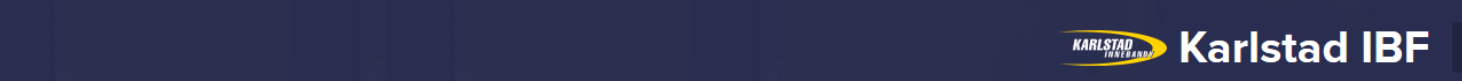 Tillsammans är vi Karlstad Innebandy
Föreningen
Karlstad Innebandy består av 3 föreningar, Karlstad IBF, Karlstad IBF Ungdom och Karlstad IBF Bredd. Verksamhet bedrivs i stor utsträckning gemensamt i alla föreningar och spelarna tillhör de olika föreningarna beroende på ålder och spelinriktning.

Föreningens policy
Alla som företräder Karlstad IBF; ledare, spelare, föräldrar, funktionärer, uppträder i enlighet med föreningens policy som finns att läsa i sin helhet på vår hemsida under fliken dokument. Ta del av den. 
Föreningens barn- och ungdomspolicy kan sammanfattas med ledorden glädje, gemenskap, ansträngning och lärande. Vår uppgift som ledare i föreningen är att ge barn och ungdomar möjligheten att utöva innebandy utifrån sina egna villkor. Policyn finns i sin helhet under föreningens policydokument på laget.se
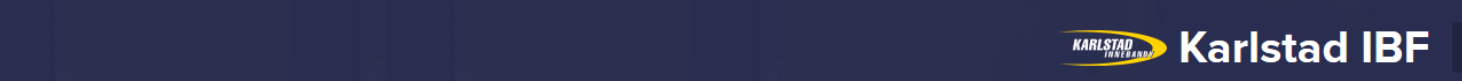 Föräldraansvar i föreningen
Alla ska läsa policyn
Föreningsförsäljning
Dreamstar 2 omgångar (höst & vår)
Bingolotto uppesittarkväll frivilligt
Sarghjälp på tisdagsträningen
När man lämnar hjälps vi åt att bygga upp sargen för att inte det ska ta tid av träningen
När man hämtar behövs hjälp att ta ner halva sargen
Sekretariatet på hemmamatcher (se schema under ”Dokument”)
Om ens barn inte spelar eller man har förhinder just sin match byter man med någon, kontaktuppgifter finns i samma fil.
Kioskbemanning (inget i år, men med stor sannolikhet nästa år)
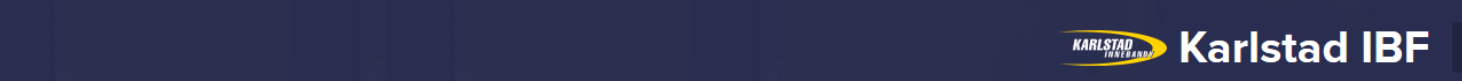 Medlemsavgifter
Spelare födda 2011-2014 
Medlemsavgift 600 kr – Träningsavgift 350 kr = 950 kr

Familjerabatt
300 kr avdrag på träningsavgift fr.o.m. barn nummer 2. För att omfattas av syskonrabatt skall detta meddelas Karlstad IBF kansli via kansli@karlstadinnebandy.se innan sista betalningsdag på aktuell faktura för medlems och träningsavgift
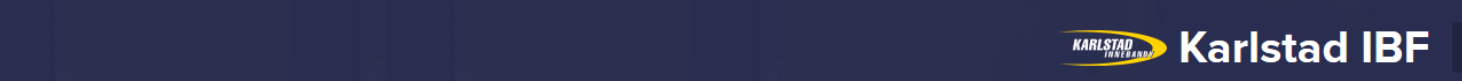 Truppen
19 spelare – finns plats 1-2 spelare till om man vet någon
3 tränare
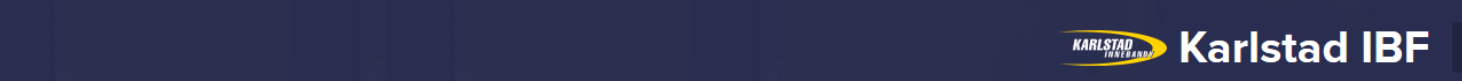 Träningar
Två stycken träningar i veckan. Svara på kallelserna!
Tisdag 17-18, Mariebergshallen
Torsdag 18-19, Frödingskolan
Fokus på träning
En del övningar men mycket spel.
När vi är på innebandyträning så fokuserar vi på det.
Prata med killarna om träningarna hemma, viktigt att alla känner sig trygga och har kul!
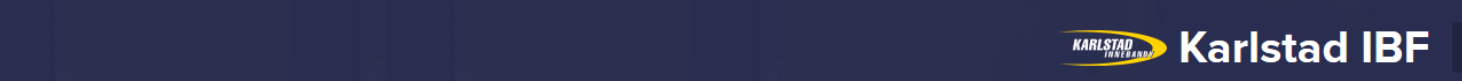 Matcher & cup
Matcher
Finns i kalendern på hemsidan, kallelser kommer ungefär en vecka innan.
Om det är många anmälda kan inte alla spela match, urval sker efter träningsnärvaro.
Vi kommer inte åka med fler än 14 spelare (9 forwards, 4 backar och 1 målvakt) till match.

Cup
Vår förhoppning är att vi skall kunna delta i minst en cup denna säsong.
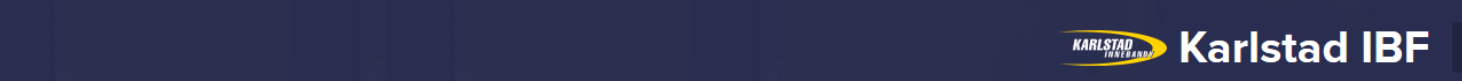